FIGURE 2. Median percentage of bias with the propensity score, by strength of the exposure and number of ...
Am J Epidemiol, Volume 158, Issue 3, 1 August 2003, Pages 280–287, https://doi.org/10.1093/aje/kwg115
The content of this slide may be subject to copyright: please see the slide notes for details.
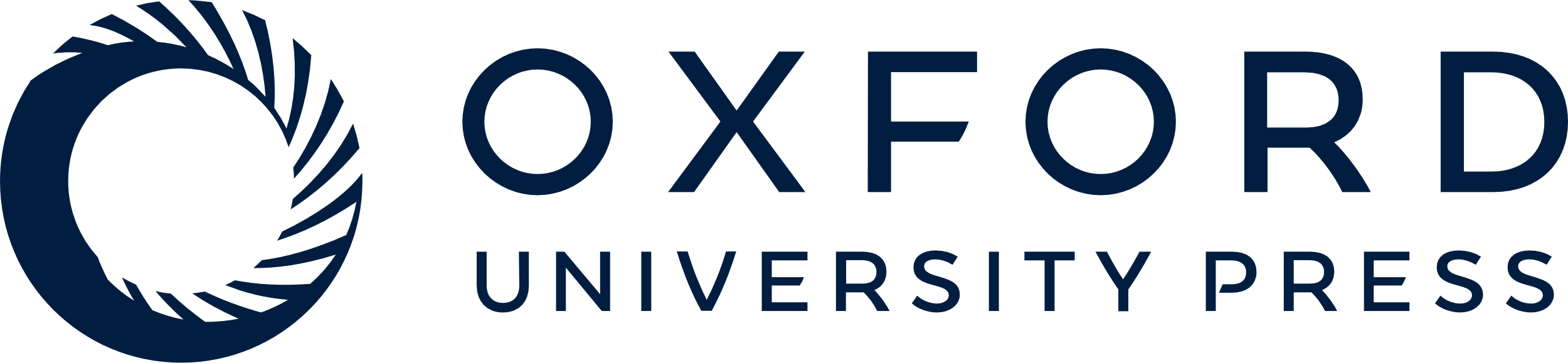 [Speaker Notes: FIGURE 2. Median percentage of bias with the propensity score, by strength of the exposure and number of events per confounder. In the propensity score, the bias decreases as the strength of the association of the exposure with the outcome increases. Values greater than zero indicate an overestimation of the effect of the exposure on the outcome.


Unless provided in the caption above, the following copyright applies to the content of this slide:]